Develop Career Skills for Internal Mobility
Explore new videos every day that can be completed in around 5 minutes. Don’t worry if you miss a day — you can always catch up tomorrow.
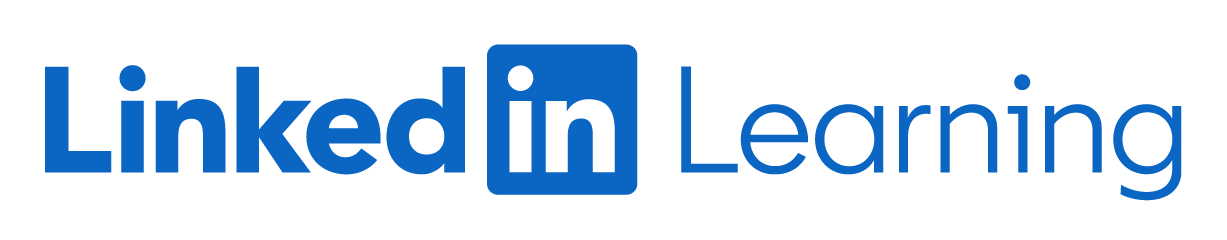 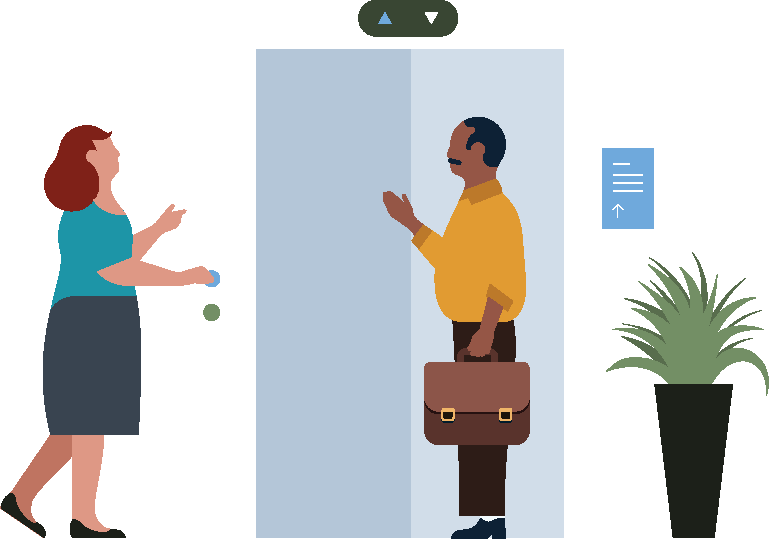 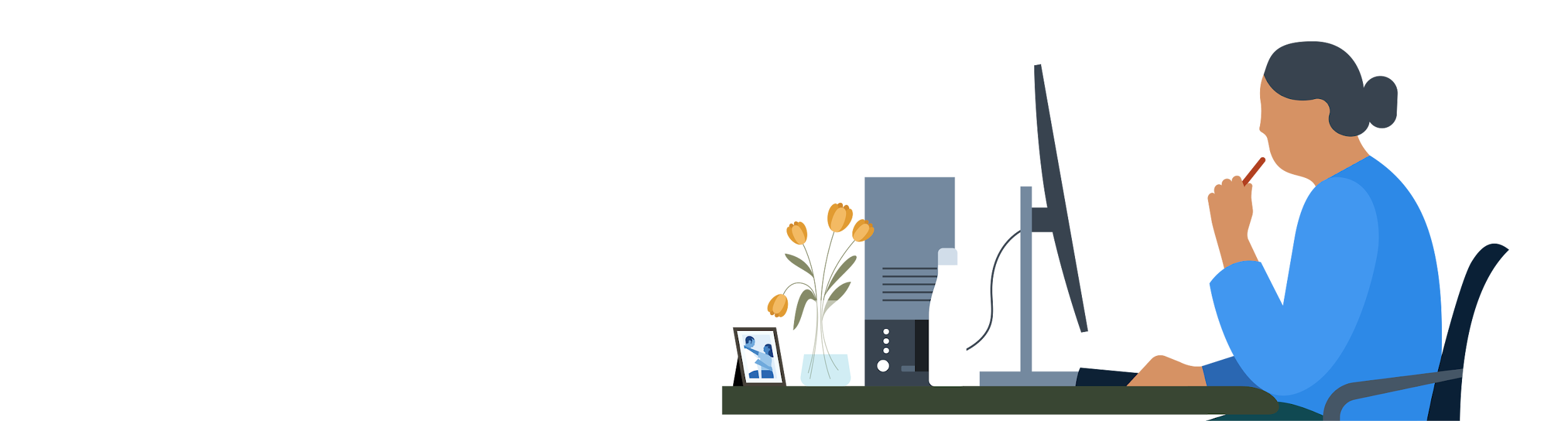